সবাইকে সু-স্বাগতম
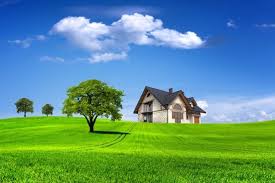 تعريف المعلم     
ابو عمر محمد فاروق حسين
 مدير المدرسة 
المدرسة الدخليةالسلامية  بروداروغاهت
سيتاكتد ستوغرام
Emil – aomfaruk1177@gmail.com
Mobail – 01818433486
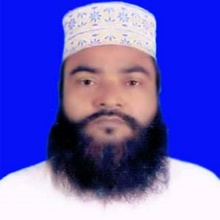 تعريف الدرس
الصف الثامن من الداخل
القواعد اللغة العربية
الدرس الثانى
الفعل الاسم
আমরা কিছু ছবি দেখি
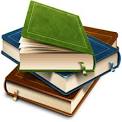 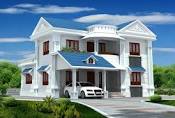 بيت
كتاب
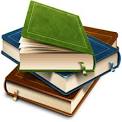 আমরা কিছু ছবি দেখি
كتاب
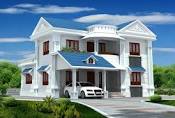 بيت
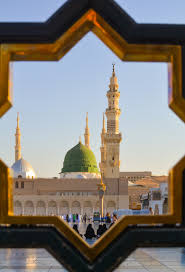 মসজিদ
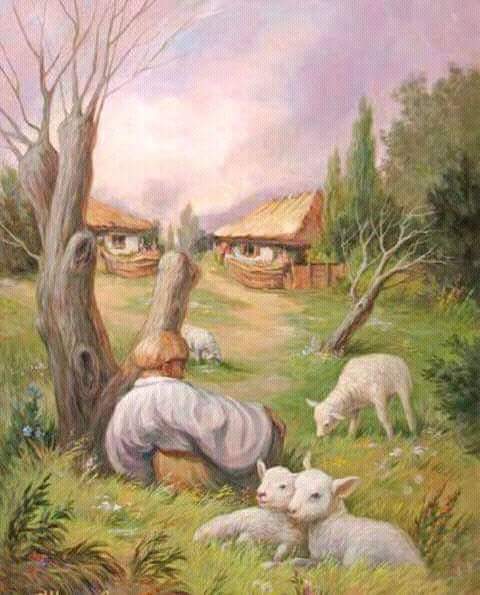 বাড়ি, ঘর, গাছ, মানুষ, ভেড়া
الدرس اليوم
الاسم واقسامه
الاسم  ও উহার প্রকার
শিখন ফল
এই পাঠ শেষে শিক্ষার্থীরা ...

ইসম এর সংজ্ঞা বলতে পারবে।

ইসম এর প্রকারভেদ বলতে পারবে।


مؤنث  এর আলামত শিখতে পারবে।
الاسم  এর পরিচয়
اسم এর শাব্দিক অর্থঃ   اسم শব্দটি একবচন। বহুবচনে اسماء  অর্থ-নাম,বিশেষ্য,উচ্চ হওয়া ইত্যাদি।
     পারিভাষিক অর্থঃ যে শব্দ দ্বারা  কোনো ব্যাক্তি, বস্তু, স্থান,সময়, ইত্যাদির নাম, অবস্থা, সংখ্যা, দোষ, ওগুন বোঝানো হয় তাকে اسم  বলে।  যেমনঃ  مكة, يوم   
      অন্যভাবে বলা যায় - যে শব্দ কোনো কালের সাথে সম্পর্কিত না হয়ে অন্য শব্দের সহযোগিতা ছাড়াই নিজের অর্থ নিজে প্রকাশ করতে সক্ষম তাকে اسم  বলে। যেমনঃ   مكة ,يوم ,عالم ,جاهل ,خالد ইত্যাদি।
اسم এর প্রকারসমূহ
عدد বা বচনের দিক দিয়ে اسم তিন প্রকার।যথা-
১।واحد বা مفرد তথা  একবচন। যেমনঃ-كتاب قلم ইত্যাদি।
২।تثنية বা مثني তথা দ্বিবচন। যেমন-كتابان قلمان ইত্যাদি।
৩।جمع বা مجموع তথা বহুবচন। যেমন-كتب اقلام

গঠন গত দিরক থেকে তিন প্রকা   
إسم الجامد   (3    إسم المصدر   (2       إسم المشتق (1
اسم এর প্রকারসমূহ
নির্দিষ্ট  অনির্দিষ্টভেদে اسم দু প্রকার।
          যথাঃ-১।معرفة   ও    ২। نكرة
লিঙ্গভেদে اسم দু প্রকার।
         যথা-  ১।مذكر   ও ২।مؤنث
ইরাব পরিবর্তন হওয়া না হওয়ার দিক থেকে দুই প্রকার।
যথা – إسم المبنى  ২। إسم المعرب ১।
جمع বা  مجموع
جمع এর  অর্থ হল বহুবচন , অর্থাৎ যে কালেমা বা শব্দ দ্বারা  একের অধিক ব্যাক্তি, বস্তু, স্থান, দোষ,গুন ইত্যাদির নাম বুঝায় তাকে جمع বলে ।  

 جمع  প্রকাশ থাকে যে, جمع  ২ প্রকার 
যথা-  جمع قلة  (১ جمع كسرة (২
جمع বহুবচন বা  مجموع
جمع  المكسر
مسجد - مساجد 
رجل   - رجال
جمع السليم

عالم  -عالمون 

ناصر -ناصرون
مؤنث এর আলামত
١- শব্দের শেষে التانيث تاء হওয়া
٢- শব্দের শেষে  الف مقصورة হওয়া

٣- শব্দের শেষে   الف ممدودة হওয়া
٤-শব্দের শেষে উহ্য গোল ‘তা’ হওয়া।
একক কাজ 
 اسم এর পাঁচটি মিছাল লিখ?
জ
দলীয় কাজ 
عدد বা বচনের দিক দিয়ে اسم কত  প্রকার ? ও কি কি?
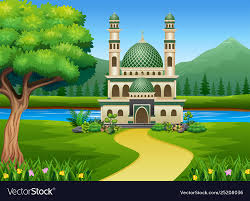 জোড়ায় কাজ
اسم  এর পারিভাষিক সংজ্ঞা কি?
জ
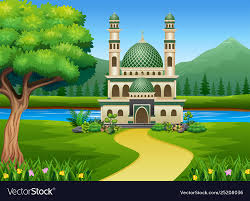 বাড়ির কাজ
اسم এর প্রকার গুলি লিখে আনবে ।
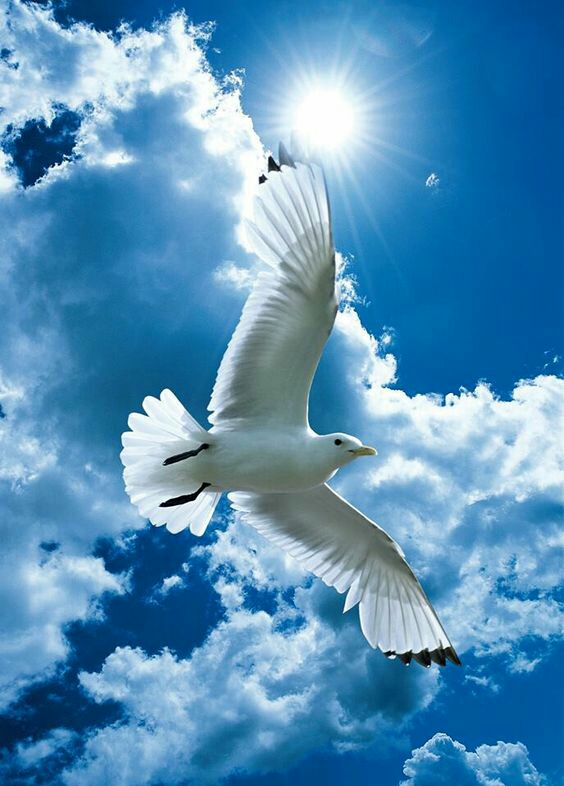 সবাইকে ধন্যবাদ